Third Sunday in Lent
Year B
Exodus 20:1-17
Psalm 19
1 Corinthians 1:18-25
John 2:13-22
I am the LORD your God, who brought you out of the land of Egypt, out of the house of slavery;
	you shall have no other gods 	before me.
Exodus 20:2-3
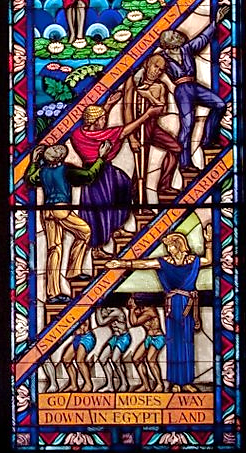 "Go Down Moses"
Singing Windows, detail

J&R Lamb
Tuskeegee University Chapel
Tuskeegee, Alabama
The heavens are telling the glory of God … their voice goes out through all the earth, and their words to the end of the world.
Psalm 19:1a, 4a
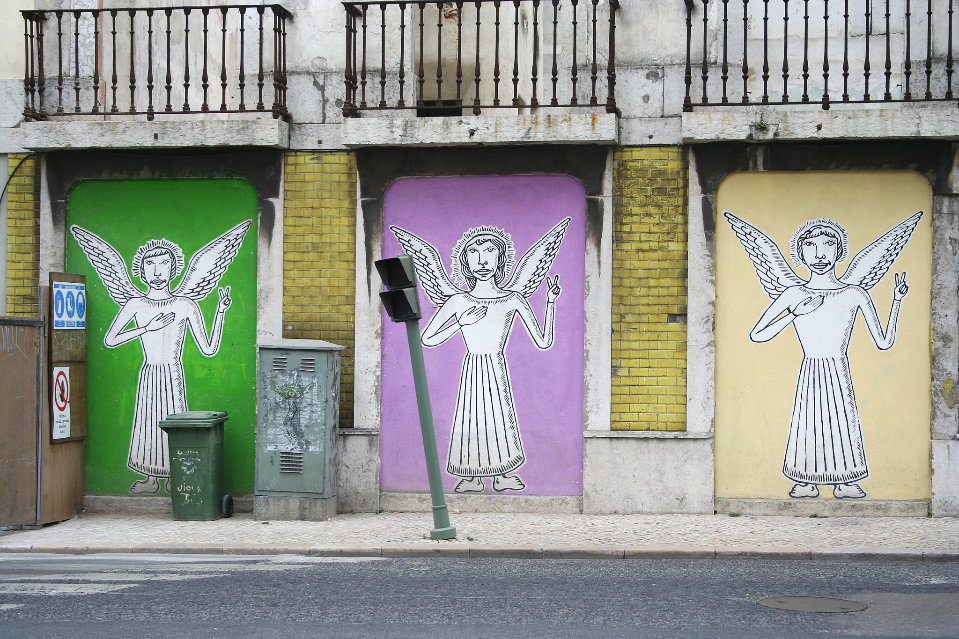 Lisbon's Angels 2  --  Lisbon, Portugal
Let the words of my mouth and the meditation of my heart be acceptable to you, O LORD, my rock and my redeemer.
Psalm 19:14
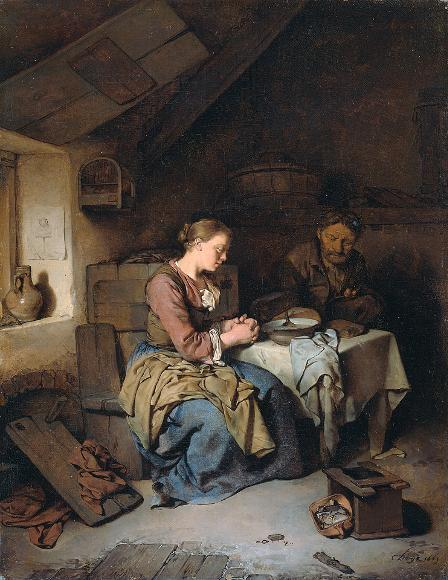 Saying Grace

Cornelis Pietersz Bega
Rijksmuseum
Amsterdam, Netherlands
but we proclaim Christ crucified … to those who are the called, both Jews and Greeks, Christ the power of God and the wisdom of God.
1 Corinthians 1:23a, 24
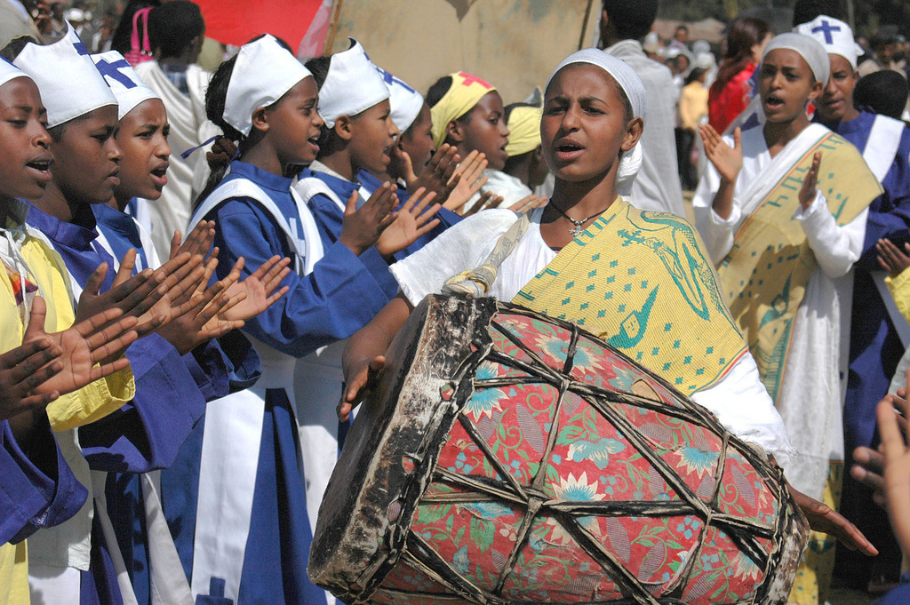 Celebration of Timket, the Ethiopian Orthodox Festival of Epiphany, Addis Ababa, Ethiopia
The Passover of the Jews was near, and Jesus went up to Jerusalem.
John 2:13
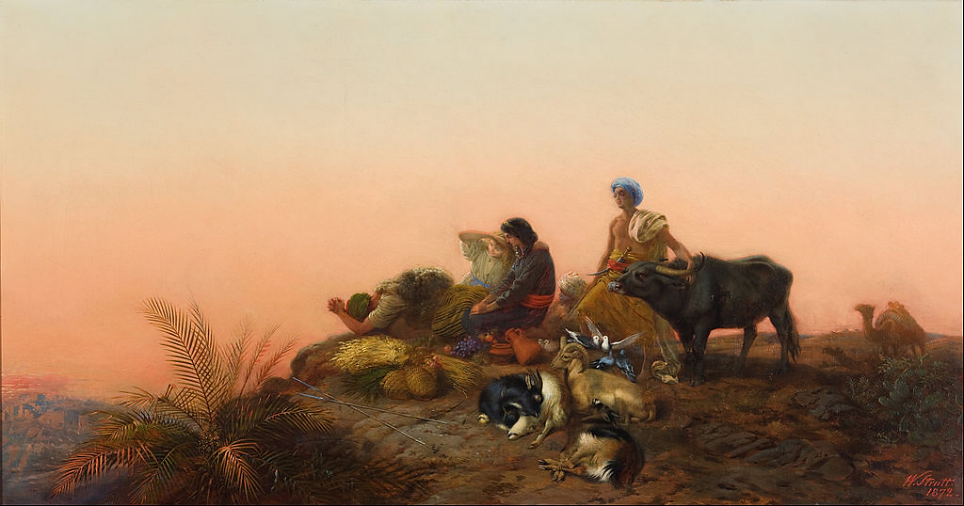 Jerusalem Pilgrims  --  William Strutt, Art Gallery of South Australia, Adelaide, Australia
In the temple he found people selling cattle, sheep, and doves, and the money changers seated at their tables.
John 2:14
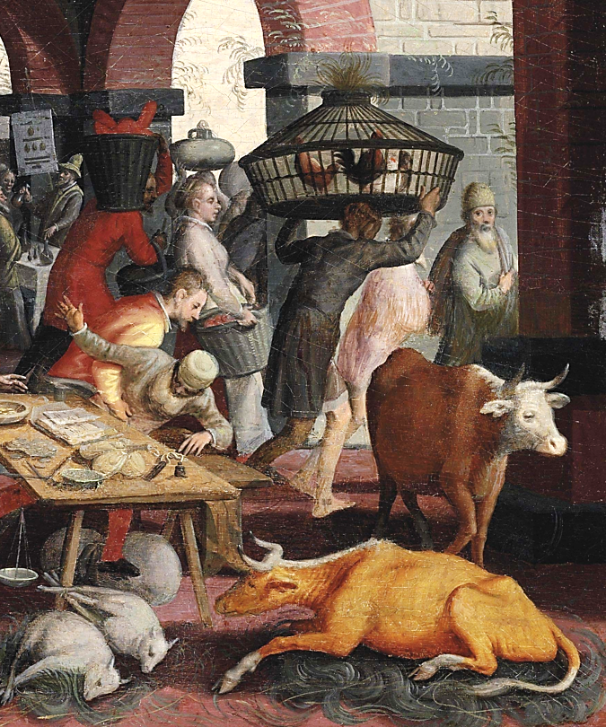 Christ and the Tradesmen and Moneychangers, detail

Pieter Aertsen
Mid 16th century
… he drove all of them out of the temple, both the sheep and the cattle. He also poured out the coins of the money changers and overturned their tables.
John 2:15b
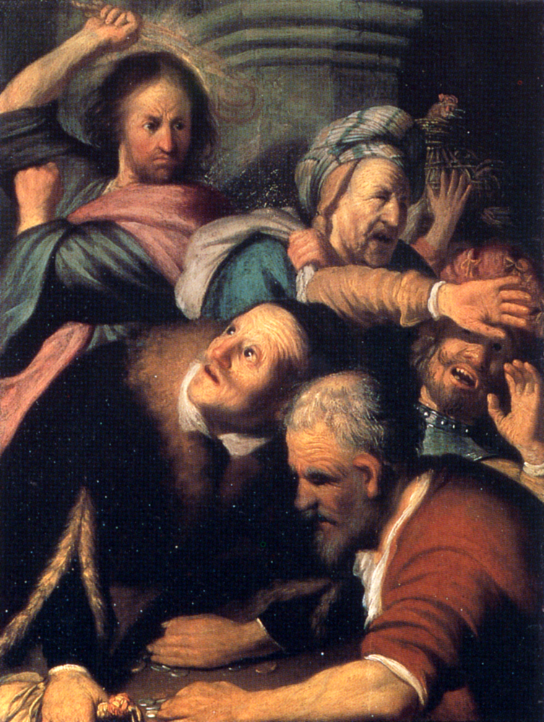 Christ Driving the Money-changers from the Temple

Rembrandt
Pushkin Museum
Moscow, Russia
He told those who were selling the doves, "Take these things out of here! Stop making my Father's house a marketplace!"
John 2:16
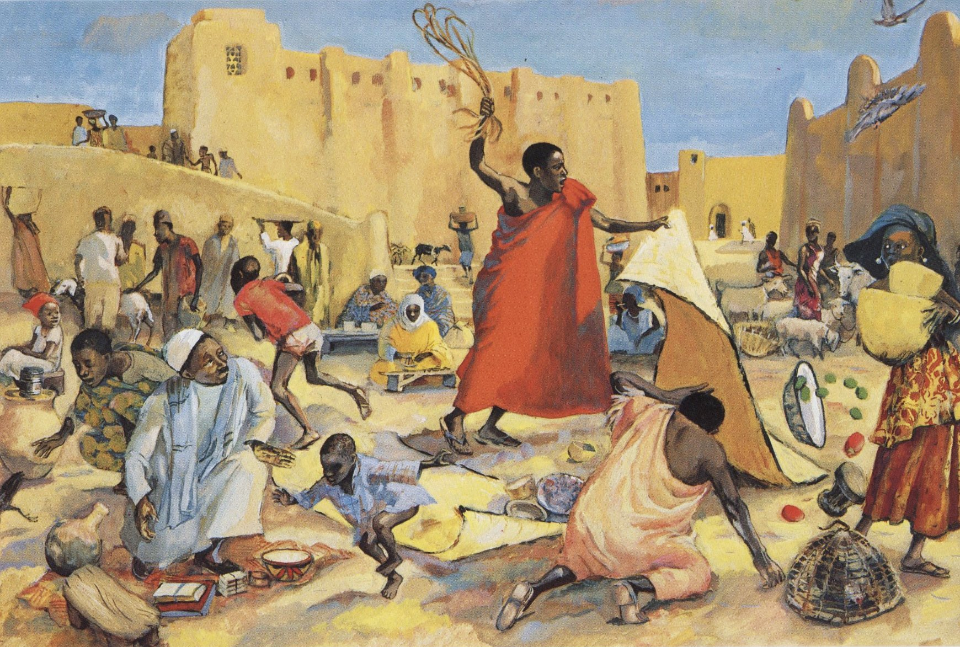 Jesus Drives Out the Merchants  --  JESUS MAFA
The Jews then said to him, "What sign can you show us for doing this?"
John 2:18
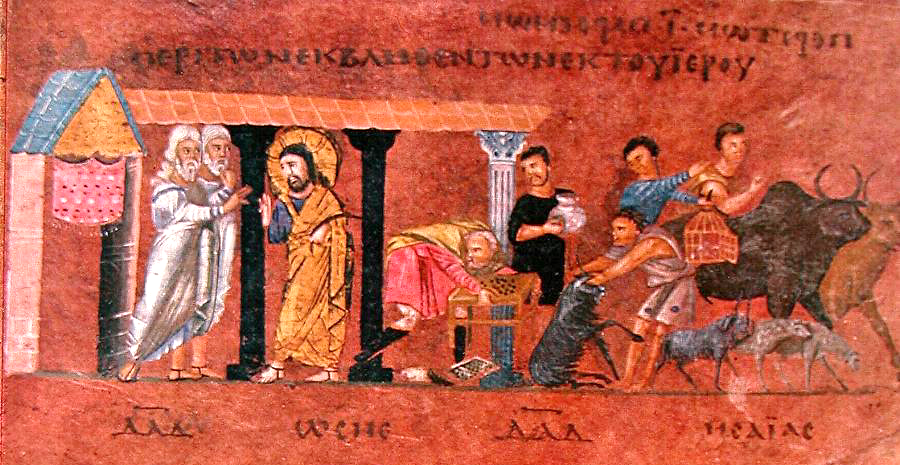 Cleansing of the Temple  -- Rossano Gospels, 6th c., Rosanno Cathedral, Rosanno, Italy
Jesus answered them, "Destroy this temple, and in three days I will raise it up."
John 2:19
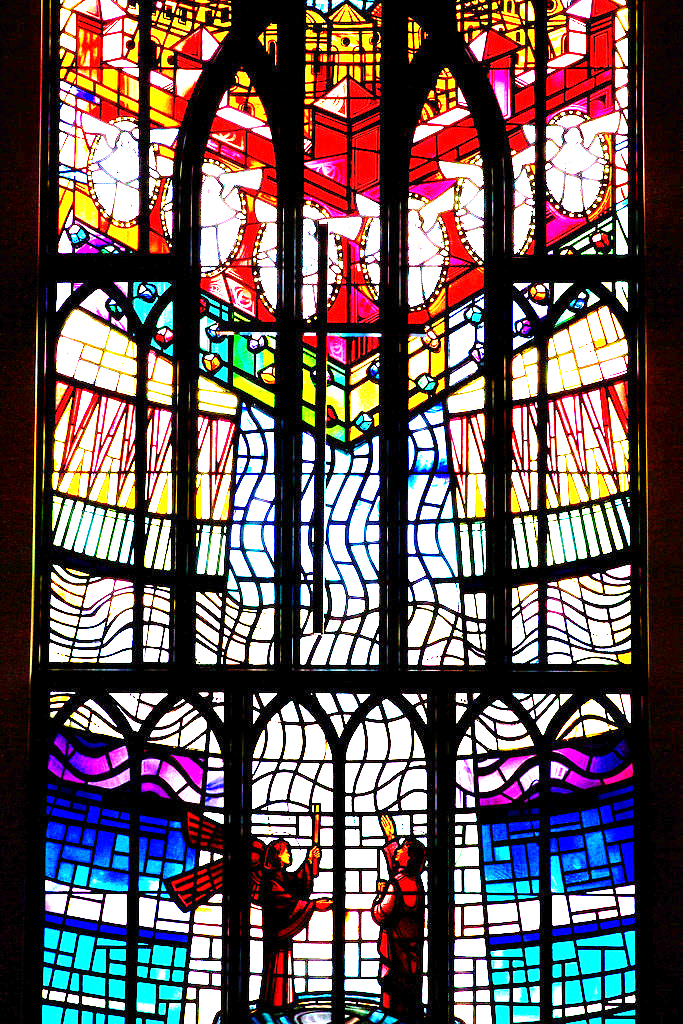 Resurrection

 Christ Church Cathedral
Victoria, British Columbia
After he was raised from the dead, his disciples remembered that he had said this; and they believed the scripture and the word that Jesus had spoken.
John 2:22
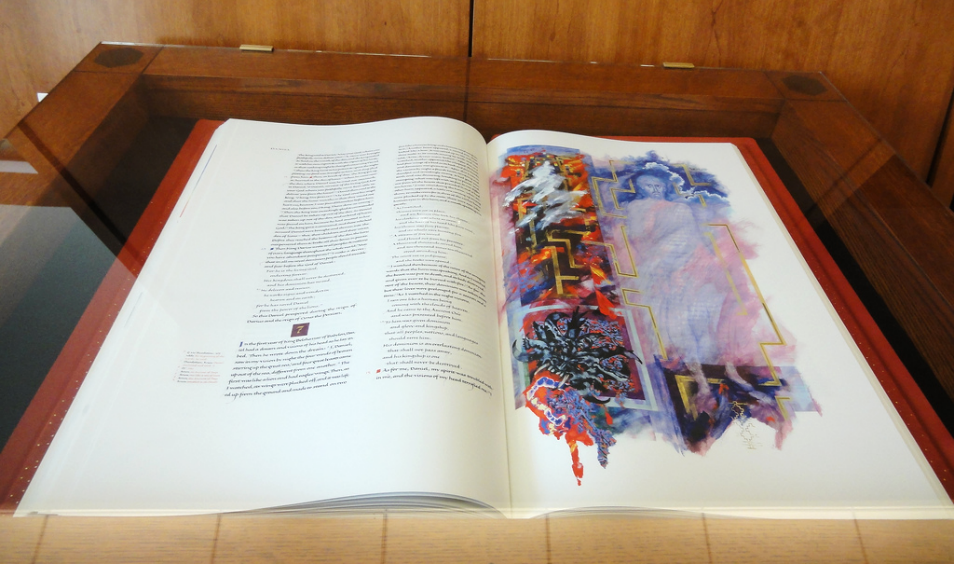 Saint John's Bible  --   Saint John's Abbey and Seminary, Donald Jackson, chief scribe
Credits
New Revised Standard Version Bible, copyright 1989, Division of Christian Education of the National Council of the Churches of Christ in the United States of America. Used by permission. All rights reserved.

https://commons.wikimedia.org/wiki/File:Singing_Windows_stained_glass,_designed_by_J%26R_Lamb,_located_in_the_University_chapel_at_Tuskegee_University,_Tuskegee,_Alabama_LCCN2010637794.tif
https://www.flickr.com/photos/arteurbana/8168022869 - Manuel Faisco
http://commons.wikimedia.org/wiki/File:BegaPrayer.jpg
https://www.flickr.com/photos/andrewheavens/88544244/ - Andrew Heavens
https://commons.wikimedia.org/wiki/File:William_Strutt_-_Jerusalem_pilgrims_-_Google_Art_Project.jpg
https://commons.wikimedia.org/wiki/File:Pieter_Aertsen_Christ_cleansing_the_Temple.png
https://commons.wikimedia.org/wiki/File:Rembrandt_Christ_Driving_the_Money_Changers_from_the_Temple.jpg
http://diglib.library.vanderbilt.edu/act-imagelink.pl?RC=48271
https://commons.wikimedia.org/wiki/File:Rossano_Gospels_-_Cleansing_of_the_Temple.jpg
https://www.flickr.com/photos/eyesplash/6911549426 - Mike
https://www.flickr.com/photos/jimforest/5682093175 - Jim Forest

Additional descriptions can be found at the Art in the Christian Tradition image library, a service of the Vanderbilt Divinity Library, http://diglib.library.vanderbilt.edu/.  All images available via Creative Commons 3.0 License.